CSS 342
Data Structures, Algorithms, and Discrete Mathematics I
Lecture 18. 161206.
CUSACK CHAPT 4.
Agenda
Program 4 Graded
 Program 5 Design Graded
 Final Exam: 12/15
 Program 5 Questions
Example building on linux
 Propositional logic
 Course Evals
Lab 5:  What to turn in
Turn in:
All .cpp and .h files for your project (incl. stdafx.cpp, stdafx, …)
Output file called BankTransOut.txt which is your program run against sample input on site
Account.exe > BankTransOut.txt 2>&1
Your .exe or a.out file

  How will we grade this?
Place all of your .cpp/.h in a directory and build using
Cl *cpp
g++ *cpp or g++ -std=c++11 *cpp
Run the created .exe/a.out against a number of test BankTrans.txt files 
PLEASE PRACTICE THIS YOURSELF BEFORE TURNING IN
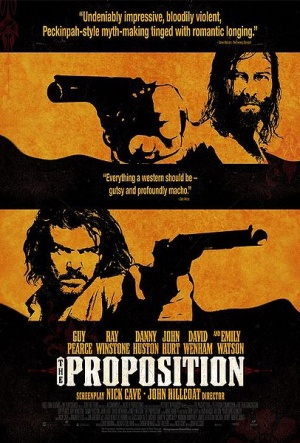 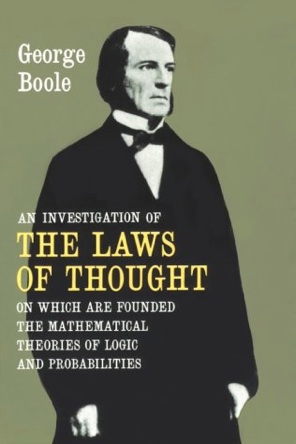 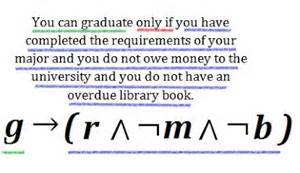 Propositional Logic
Text Book
An Active Introduction to Discrete Mathematics and Algorithms (version 2.6), Charles Cusack, David Santos, GNU Free Software, 2016: 
http://www.cs.hope.edu/~cusack/Notes/Notes/Books/Active%20Introduction%20to%20Discrete%20Mathematics%20and%20Algorithms/ActiveIntroToDiscreteMathAndAlgorithms.2.6.pdf 
Chapter 4: Logic.
Propositions
Proposition: a statement that is either true or false, but not both
 Examples of propositions
Proposition p: All mathematicians wear sandals.
Proposition r:  Discrete Math is fun.
Proposition v: This is not a proposition.
Proposition s:  The sum of the first n odd integer is equal to n2 for n >1.
 These are not propositions:
What is your name?
Go to the store and get me a steak?
Propositions have a truth value:  True or False.
Propositions
Math
The only positive integers that divide 7 are 1 and 7 itself: (true)
For every positive integer n, there is a prime number larger than n: (true)
History
Alejandro Inarritu won an Academy Award in 1999 for directing “Amores perros”:  (false, he won in 2015 for Birdman)
Seattle held the World’s Fair, Expo 62: (true )
Programming languages
Boolean expressions in if-else, while, and for statements
for ( index = 0; index < 100; index++ ) {
	…….;
}
A proposition
Not a proposition
Compound propositions
Conjunction (AND) of p and q
notations: p ^ q, p && q
True only if both p and q are true
Truth table


Disjunction (OR) of p or q
Notations: p v q, p || q
True if either p or q or both are true
truth table
Compound Propositions
The negation (NOT) of p
Notations: not p, ¬p !p
Examples
P: 1 + 1 = 3 (false)
!p: !(1 + 1 = 3)  ≡  1 + 1 ≠ 3 (true)


Exclusive OR (XOR)
Notations:  p xor q,
condition
proposition
condition
proposition
a < 1
a < 1
1 <= a <= 100
1 <= a <= 100
100 < a
100 < a
a >= 1
a >= 1
false
false
true
true
true
true
a <= 100
a <= 100
true
true
true
true
false
false
Binary Expressions in C++
How do you examine the behavior of  if-else?
if ( a > = 1 && a <= 100 )
true if 1 ≤ a ≤ 100



if ( a >= 1 || a <= 100 )
always true
Theorems for Boolean algebra
Commutative Law
p v q = q v p
p ^ q = q ^ p
  Associative Law
p v (q v r) = (p v q) v r
p ^ (q  ^ r) = (p  ^ q) ^ r
  Distributive Law
p ^ (q v r) = (p ^ q) v (p ^ r)
p v (q  ^ r) = (p v q) ^ (p v r)
  Identity
p v F = p
P ^ T = p
Domination
p v T = T
p ^ F = F
Complement Law (tautologies)
p ^ ¬p  = F
p v ¬p  = T
  Square Law
p ^ p  = p
p v p = p
  Double Negation
¬(¬p) = p
  Absorption
p ^ (p v q) = p 
p v (p ^ q) = p
Precedence of Operators
NOT: ¬
  AND: ^ 
  XOR: 
  OR:  v
  Conditional:  →
 iff:  ↔
Prove the following Boolean equations
¬p ^ q v p ^  ¬q  =  (¬p v  ¬q) ^  (p v q)
  p ^ q v p ^ q ^ r v p ^ ¬ q = p
 (p ^ q v r ) ^ q = p ^ q ^  ¬r v ¬p ^ q ^ r  v p  ^ q ^ r
Truth Tables
Table iterating all possible combinations for a proposition
  Example: p ^ q v p ^ r
Conditional Propositions
Given two propositions such as p and q,
	If p then q	or 	p → q
	is called a conditional proposition.
P:  hypothesis, antecedent, or sufficient condition
Q: conclusion, consequent, or necessary condition
Computer Scientist of the week
George Boole
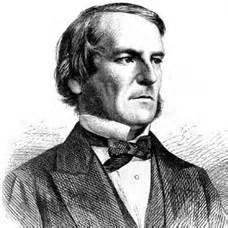 English Mathematician, Philosopher and Logician
Wrote: “An Investigation of the Laws of Thought (1854), on Which are Founded the Mathematical Theories of Logic and Probabilities”
Found of Boolean Algebra, the Algebra of logic
Logical propositions expressed as algebras
bool keyword named after him
Died by the fever started by walking to class in the rain to lecture
Truth Table of Conditional Propositions
Chair Statement: if CSS gets an additional $80,000, it will hire one new faculty member.
P: CSS gets an additional $80,000.
Q: CSS will hire one new faculty member.
If both p and q are true, the chair said a correct statement.
If p is true but q is false, the chair said a wrong statement.
If p is false, the chair is not responsible for his statement. We should regard it as true.
Course Evaluation
https://uwb.iasystem.org/survey/14944
Class Bell
If and only if
Given two propositions such as p and q,
	p if and only if q	or 	p <-> q
 Called a bi-conditional proposition.
True when p and q have the same truth value
False otherwise
p iff q 
  Show the truth table for:
(p <-> q)<-> (q <-> p)
In-class problem
Let p, q, and r be the propositions.
p: Grizzly bears have been seen in the area.
q: Hiking is safe on the trail.
r: Berries are ripe along the trail.

Write these propositions using p, q, and r and logical connectives.
Berries are ripe along the trail and grizzly bears have not been seen in the area.
Grizzly bears have not been seen in the area and hiking on the trail is safe and berries are ripe along the trail
If berries are ripe along the trail, then hiking is safe if and only if grizzly bears have not been seen in the area.
It is not safe to hike on the trail; grizzly bears have not been seen in the area and the berries along the trail are ripe.
For hiking on the trail to be safe, it is necessary but not sufficient that berries not be ripe along the trail and for grizzly bears not to have been seen in the area.
Hiking is not safe on the trail whenever grizzly bears have been seen in the area and berries are ripe along the trail.
De Morgan’s Laws
Show De Morgan’s Law is true
¬(p ^ q) ≡ ¬p v ¬q
¬(p v q) ≡ ¬p ^ ¬q
CSS342: Propositions
22
Logical Equivalence
If two different compound propositions have the same truth values they are called logically equivalent
  Show: ¬(p v q) ≡ ¬p ^ ¬q
CSS342: Propositions
23
Logical Equivalence
Let p and q be propositions
Some definitions:
P is a tautology if it is always true
P is a contradiction if it is always false
P is a contingency if it can be either true or false depending on input
p and q are logically equivalent iff
p = q
p and q have the same truth tables
Also written, q ≡ p 

Show: ¬p v q ≡ p -> q
¬p v q ≡ p -> q
Logical Equivalence
if p then q ≡ p only if q ≡ not p or q   all called logically equivalent.
If John takes CSS342, he advances to CSS343
John may take CSS342 only if he advances to CSS343.
John does not take CSS342 or he advances to CSS343.
Logical Equivalence
For each pair of propositions P and Q, show whether or not P ≡ Q.
P: p,  Q: p v q
P: p → q,  Q: ¬p v q 
P: p → q,  Q: ¬ q → ¬ p 
P: (p → q) ^ (q → r),  Q: p → r
P: (p → q) → r,   Q: p → (q → r)